Муниципальное бюджетное дошкольное образовательное учреждениеДЕТСКИЙ САД № 352620137 г. Екатеринбург, ул. Кулибина, 5                 тел. 389-14-53, 389-16-73
Номинация: «Новогодний бал механизмов»

Название работы:
«Снежный городок»
Участники:Калиниченко Тимофей Леонидович 
(26.07.2018)
Калиниченко Наталья Анатольевна
(мама)
Руководитель команды: Смольникова Ольга Максимовна, воспитатель 1 КК
«Снежный городок»
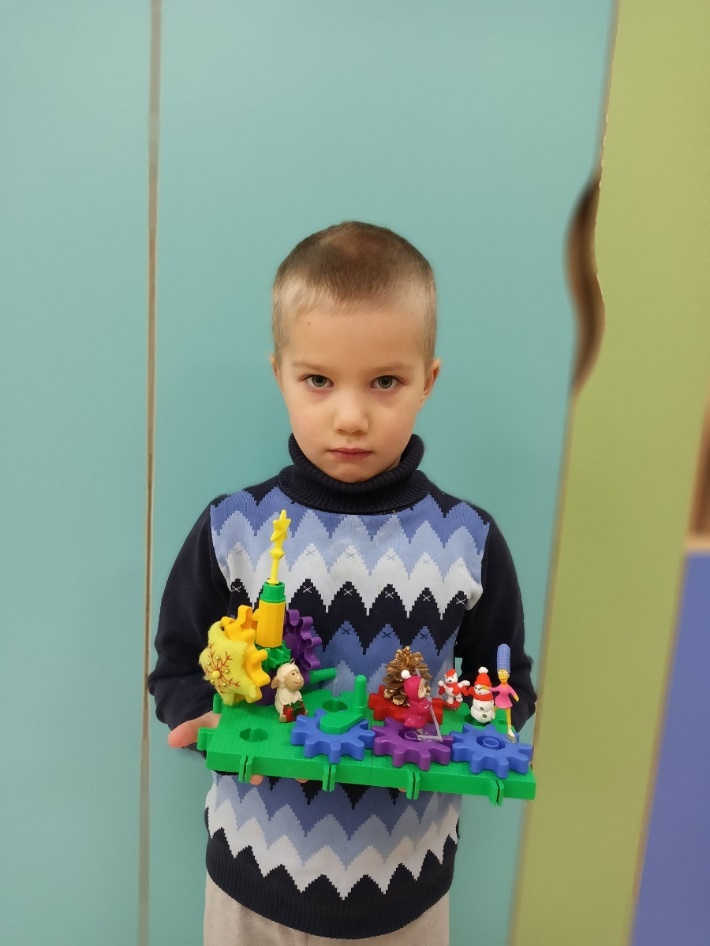 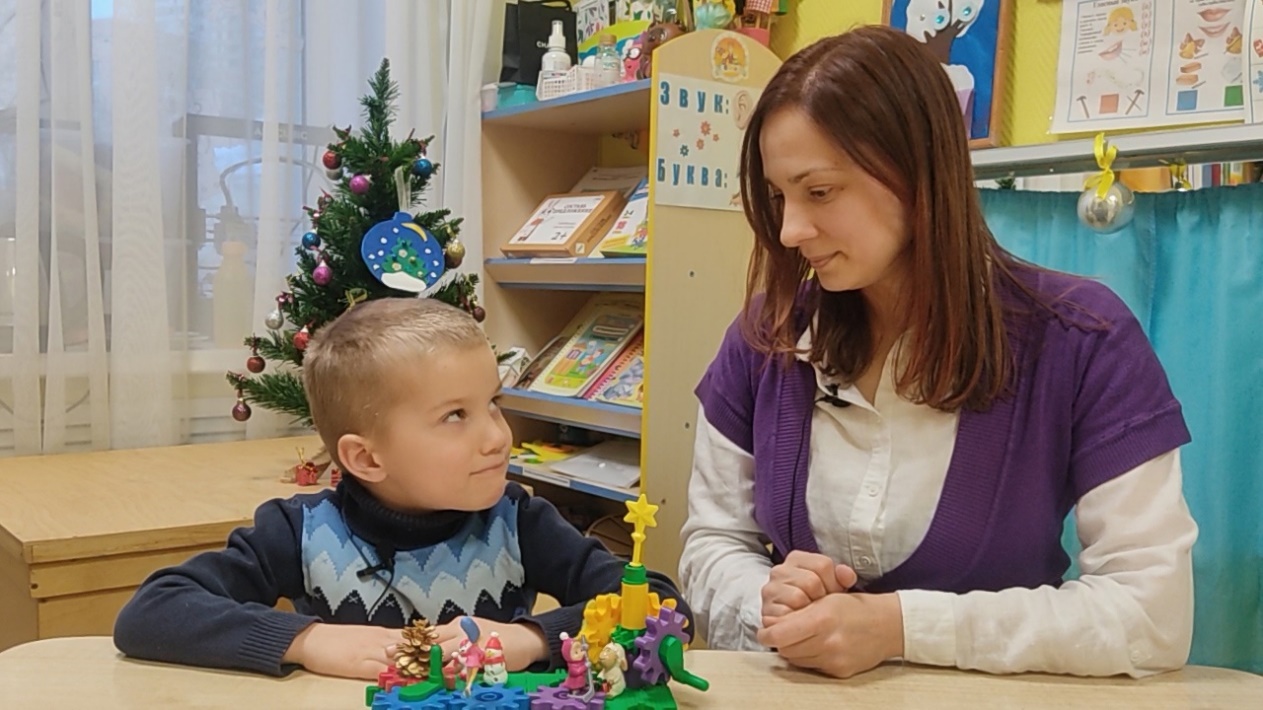 1 этап
Соединение двух платформ
Прикрепление простых механизмов шестеренок
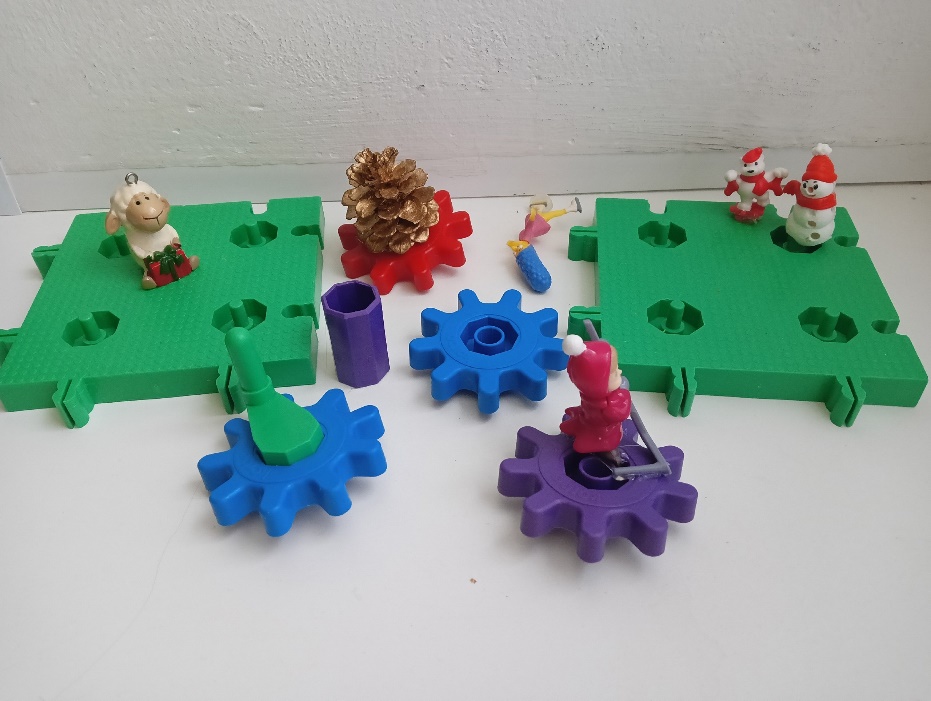 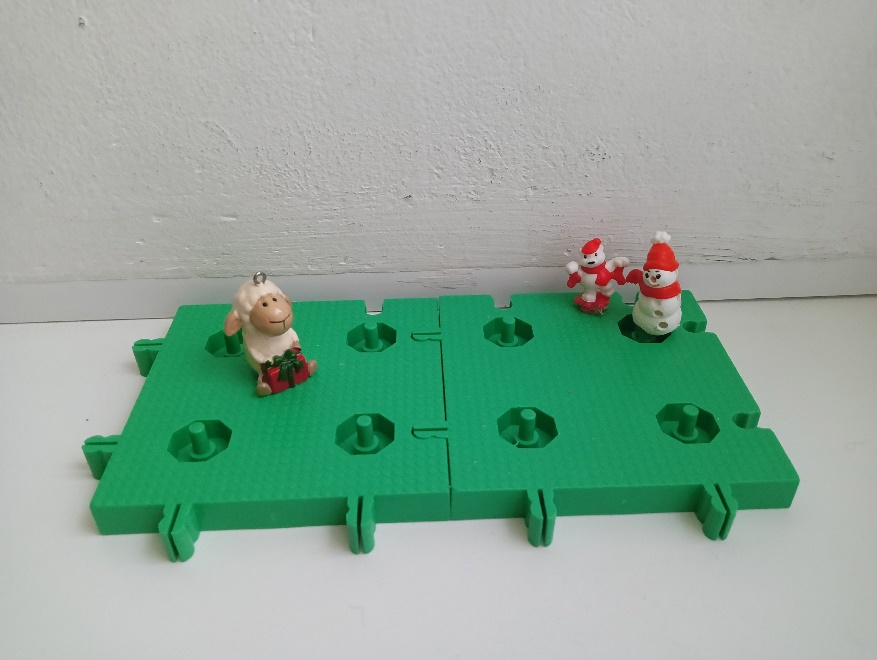 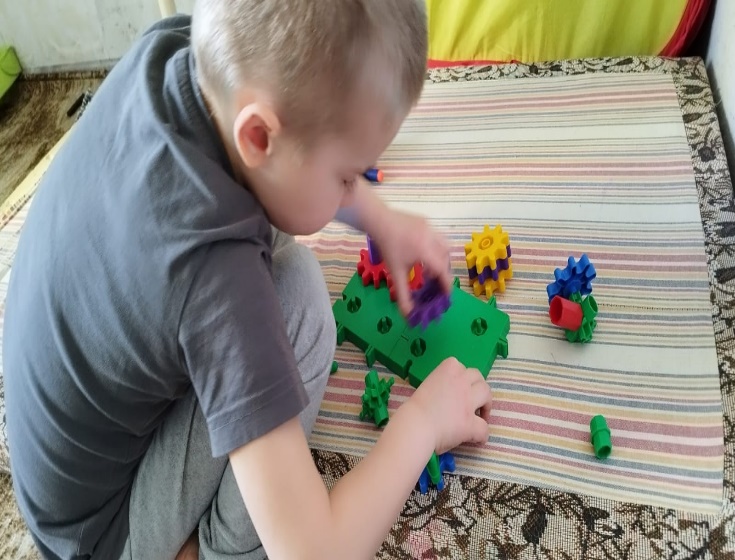 2 этапКрепление шестеренок
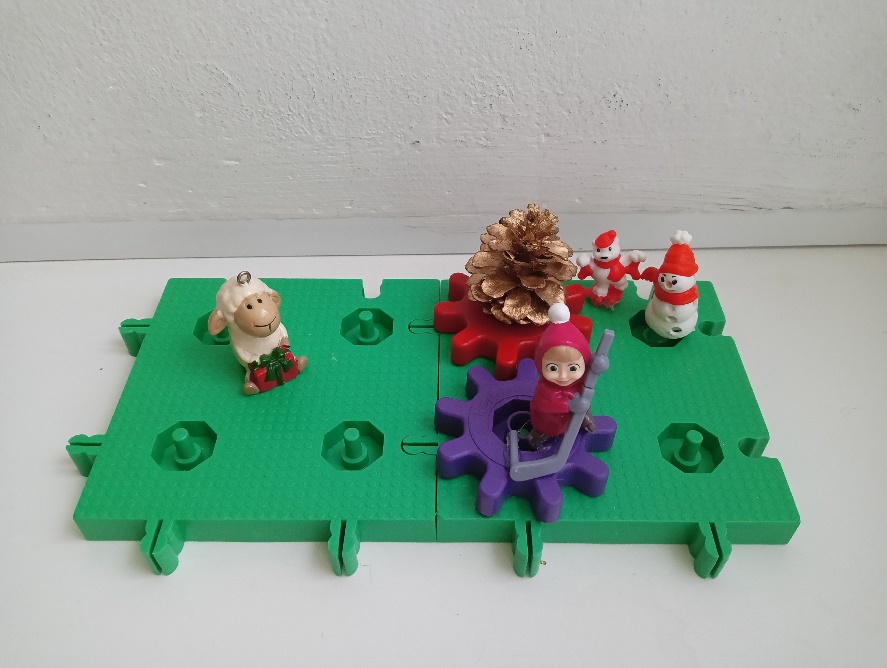 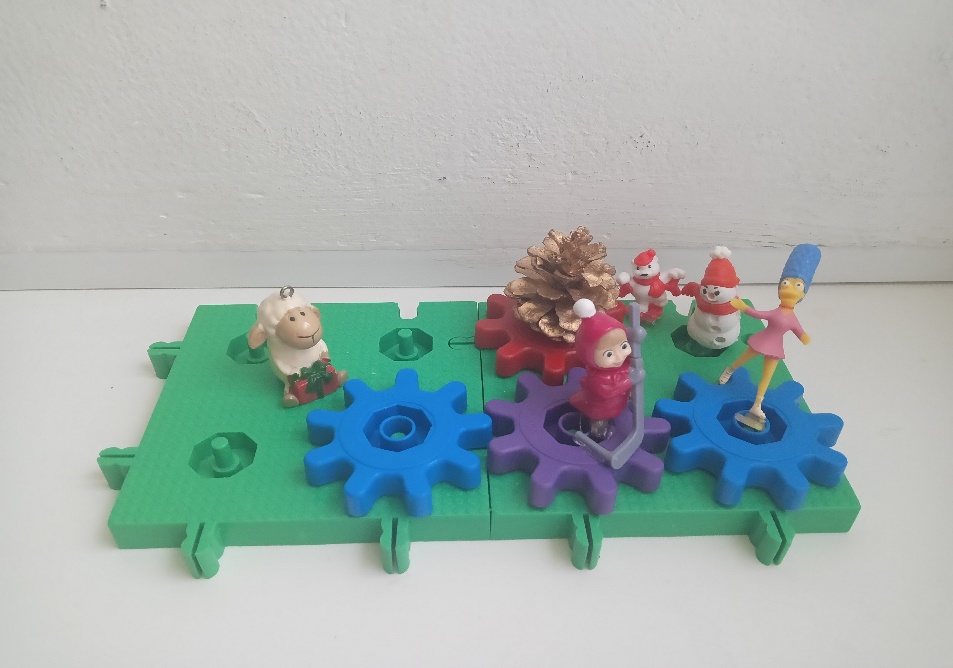 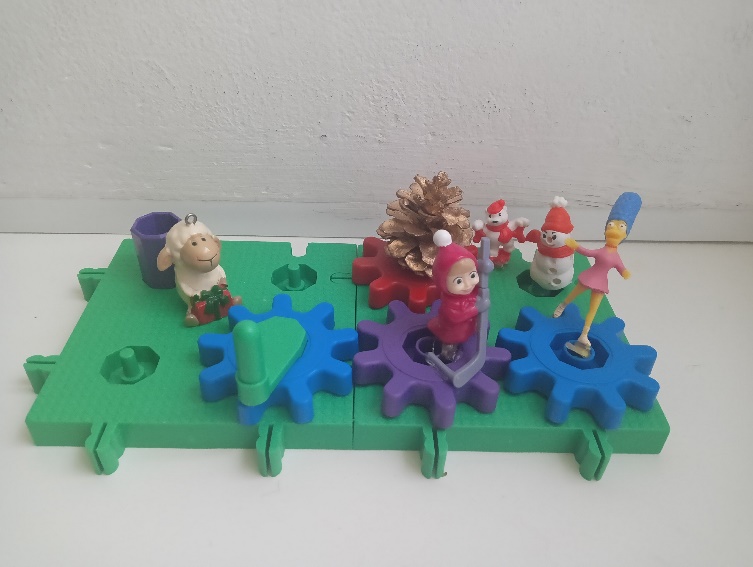 3 этап
Сбор простого механизма «Ёлочка» 
Приклеивание фигур к шестерёнкам
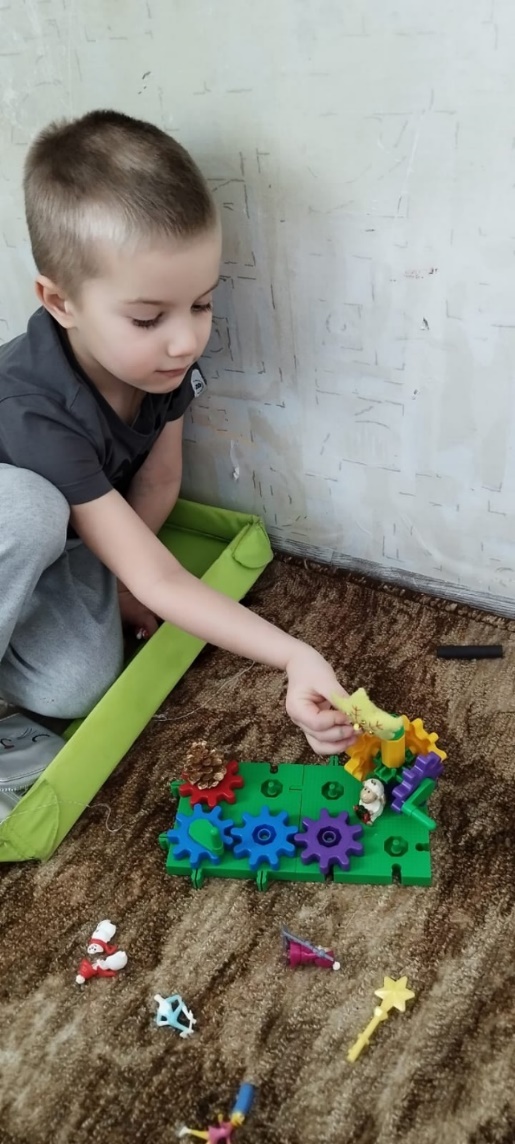 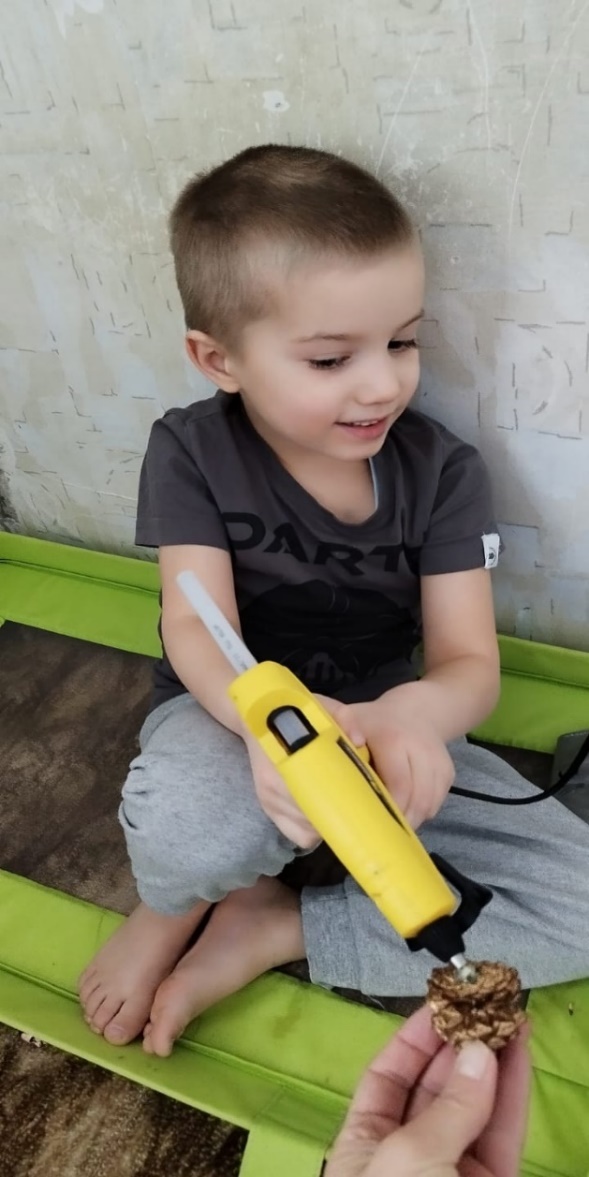 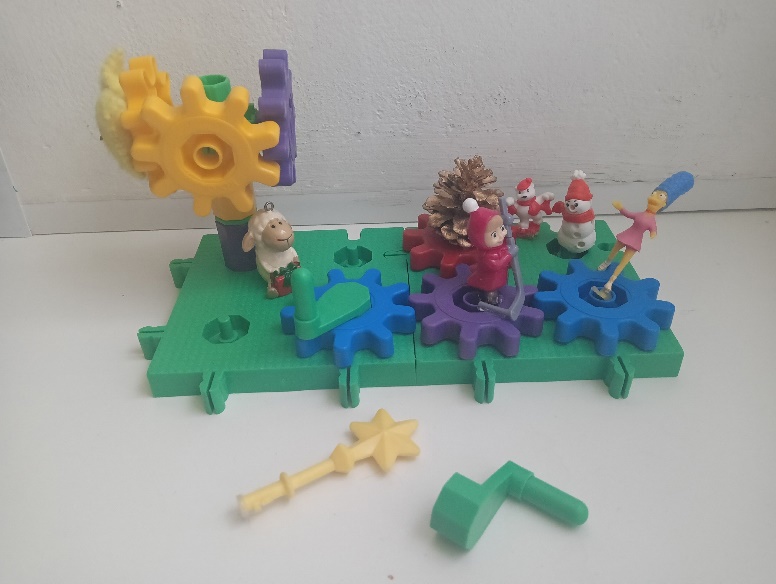 «Снежный городок»